Управление организацией/презентация учебно-методической литературы/
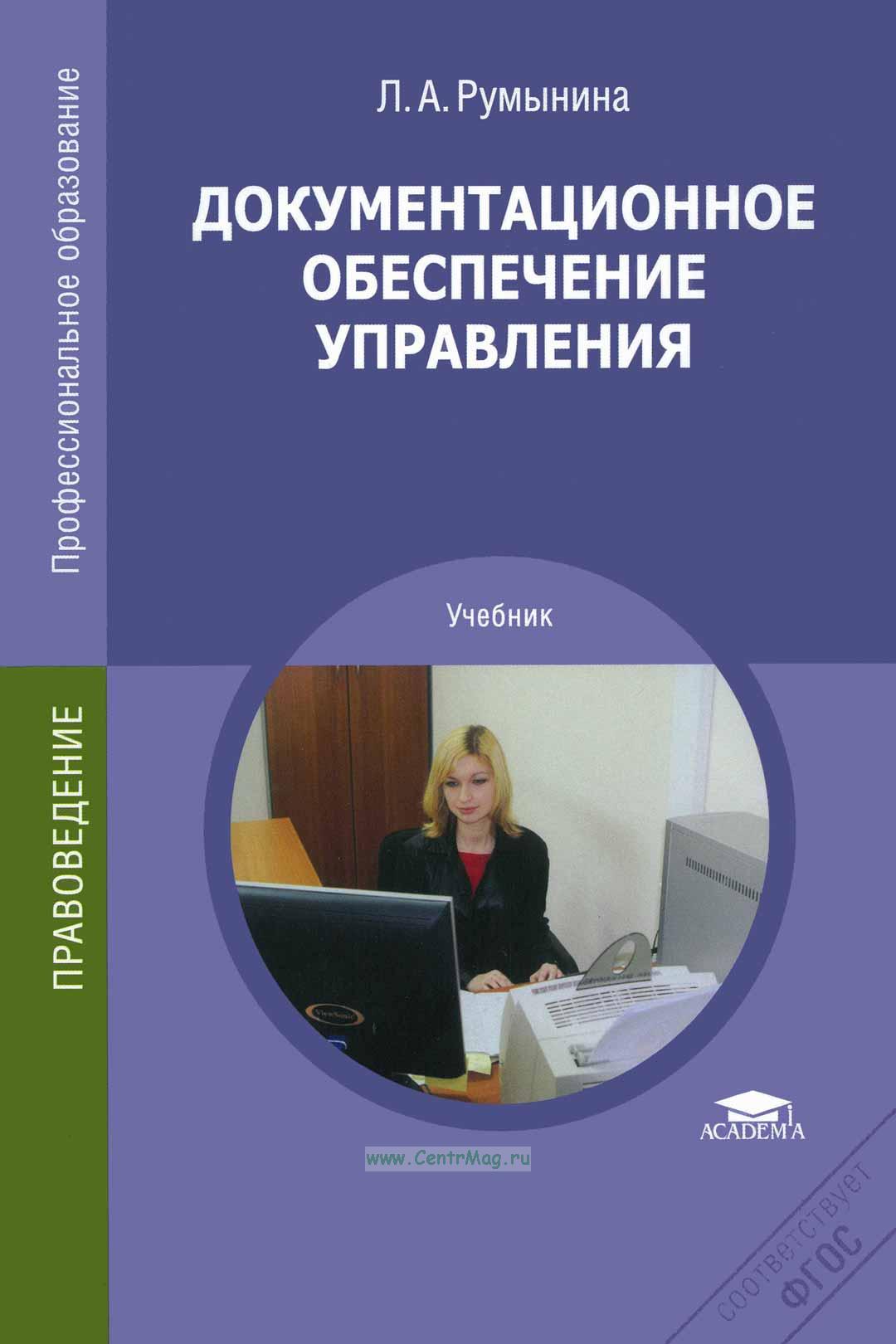 В учебнике Л.А. Румыниной «Документационное обеспечение управления» описаны современные методы, документационного управления предприятием. Книга предназначена для обучающихся профессиональному образованию управления организации.
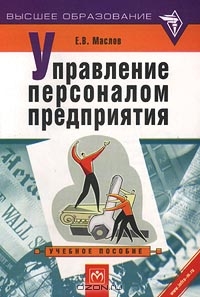 Учебное пособие Е.В. Маслова «Управление персоналом предприятия» автор описывает как нужно  правильно расставить приоритеты управления по руководству коллективом предприятия. Какие формы и методы управления применить при этом.
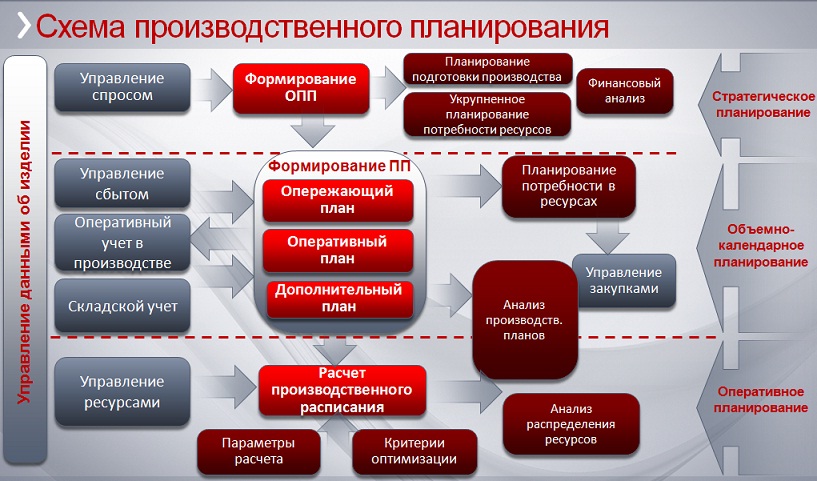 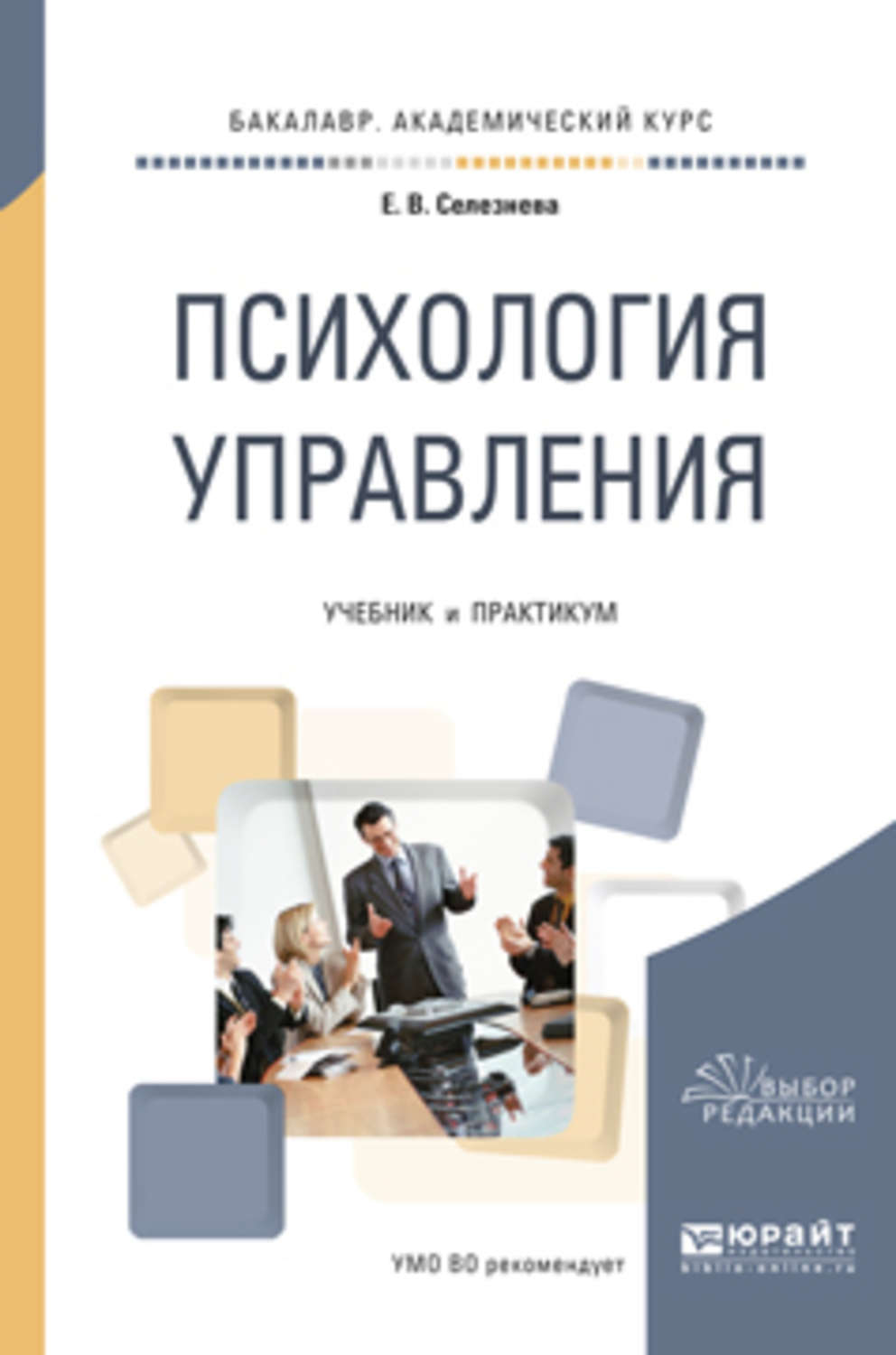 Книга Е.В. Селезнёва «Психология управления» рассказывает обучающимся про средства психологического управления на предприятии, для выполнения поставленных целей руководством предприятия.
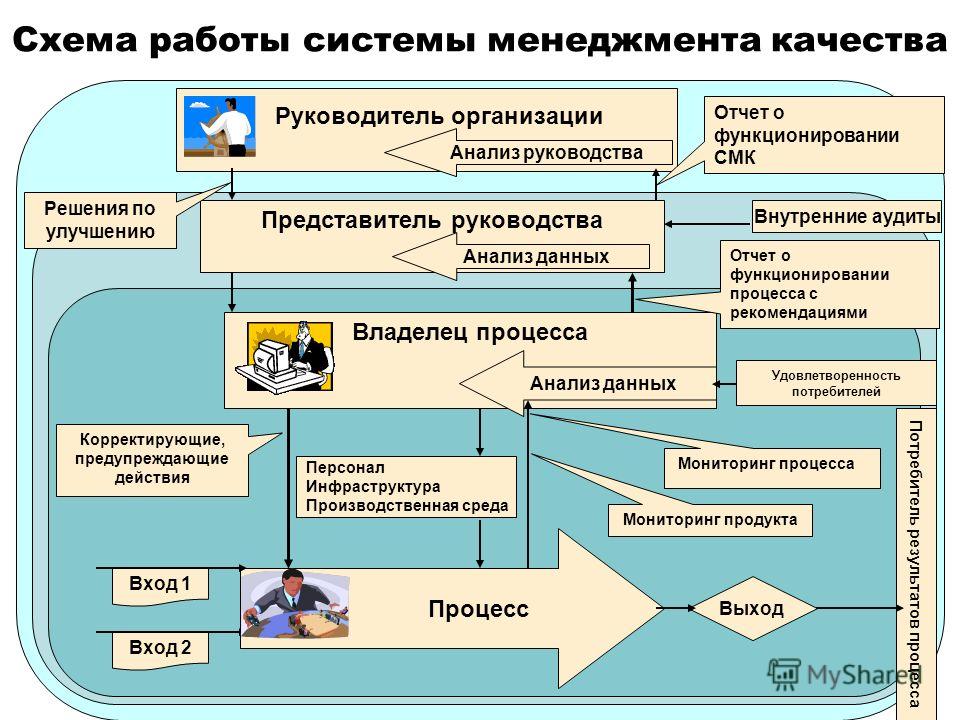 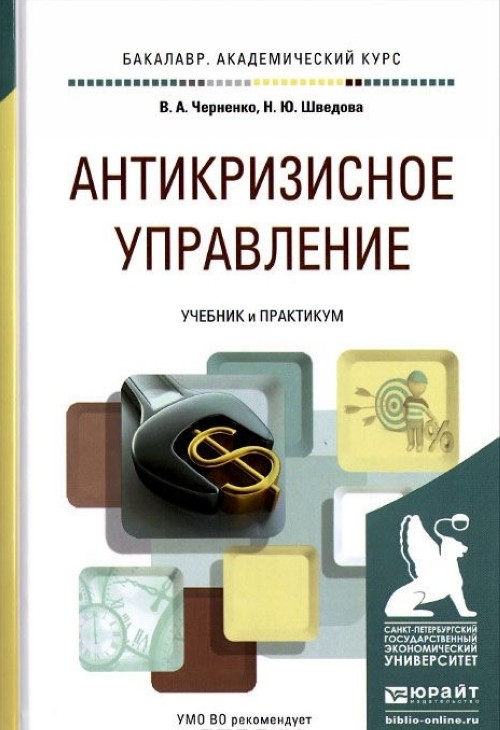 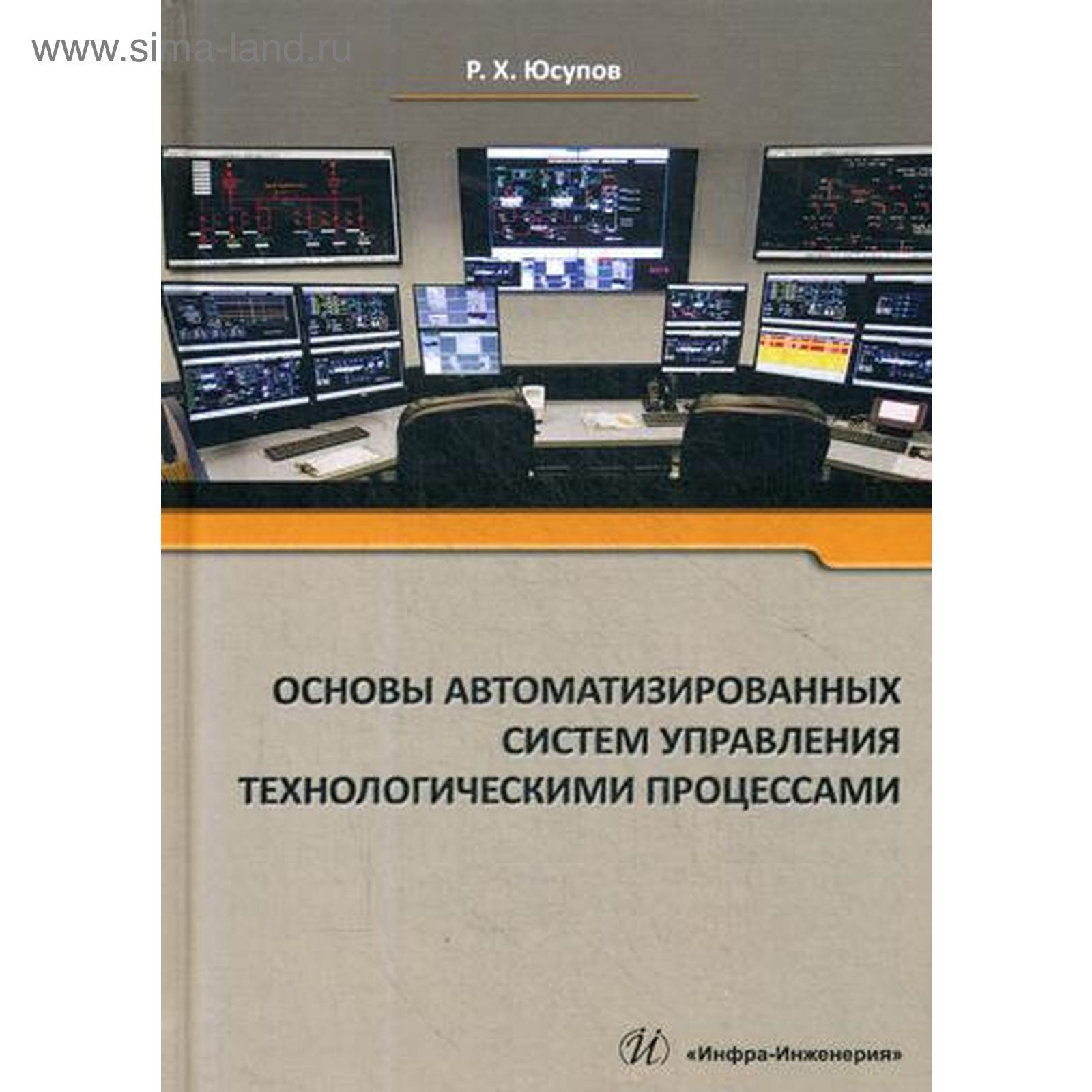 В учебном пособии Р.Х. Юсупова « Основы автоматизированных систем управления технологическими процессами» дано описание основ автоматизированного управления на производстве. Книга предназначена студентам СПО и ВО, а так-же может быть полезна специалистам автоматизированных систем управления.
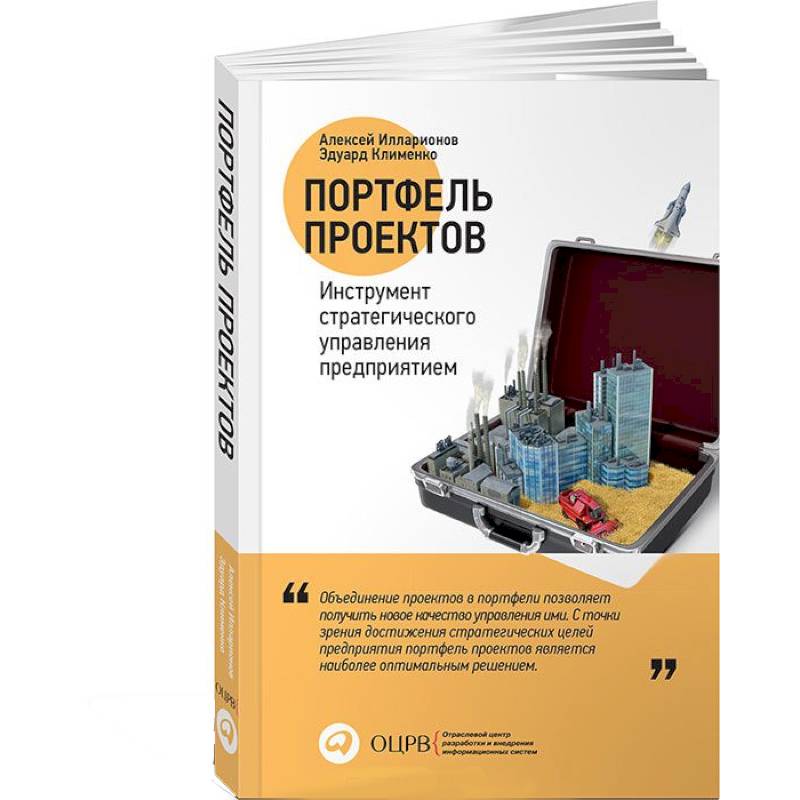 Благодарим за внимание!